Berufsbildende Schulen IUelzen
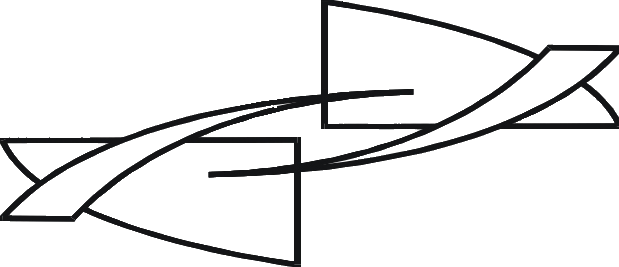 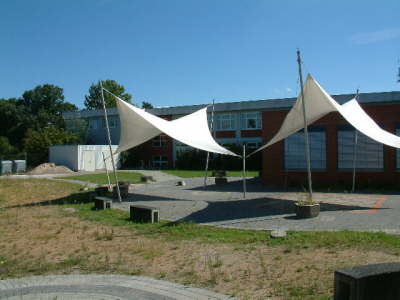 Wir leben Nachhaltigkeit!
Projekt der Klasse 2-FOW-A
Copyright 2018 BBS I Uelzen – Stefan Nowatschin
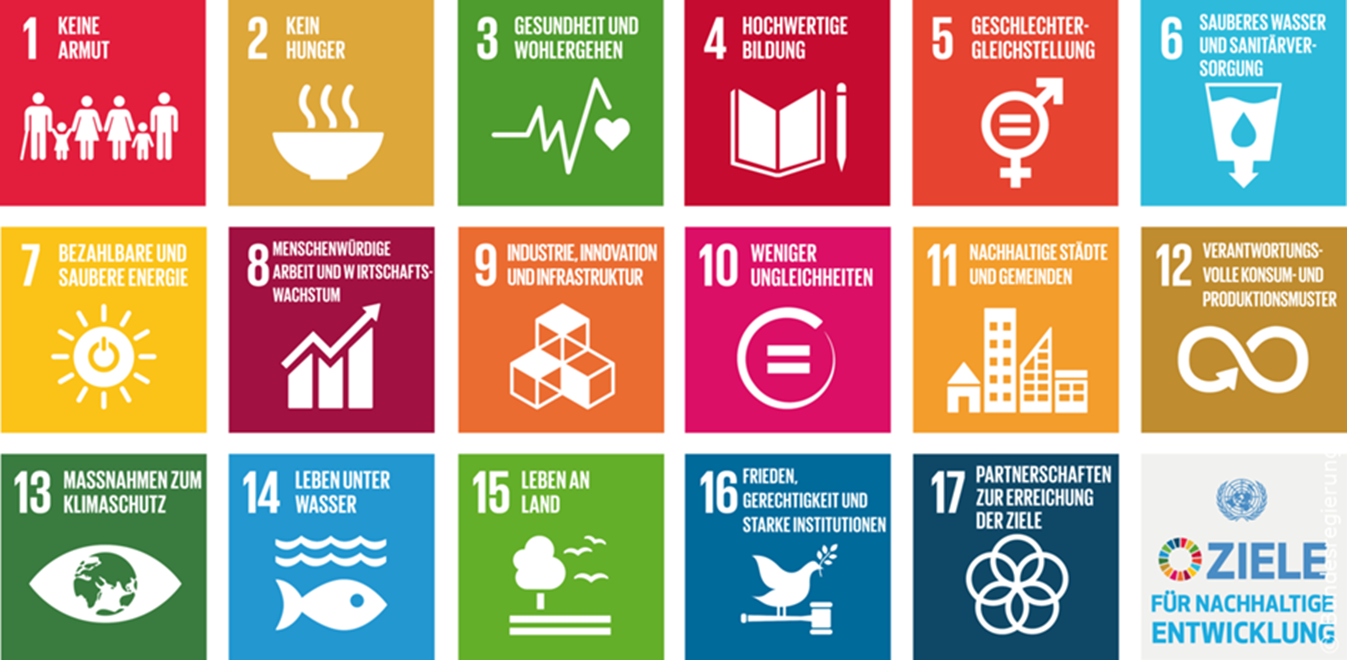 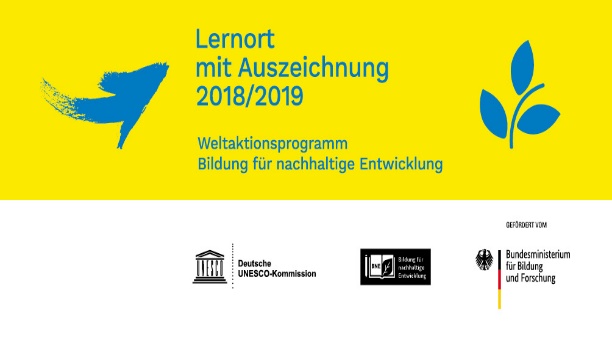 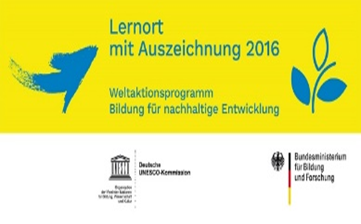 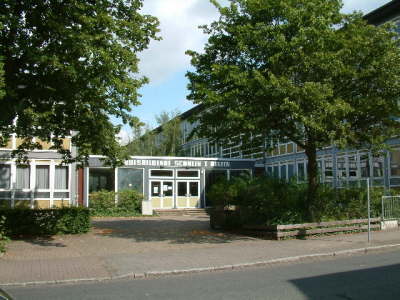 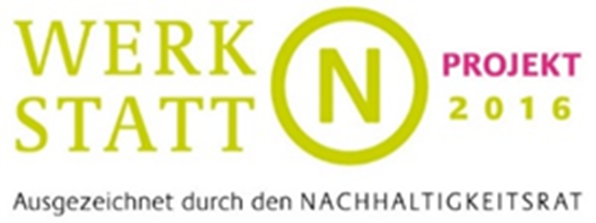 Copyright 2018 BBS I Uelzen – Stefan Nowatschin
Berufsbildende Schulen IUelzen
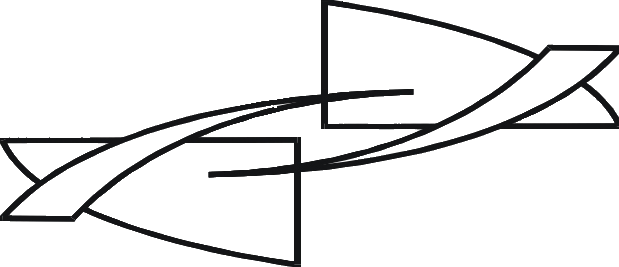 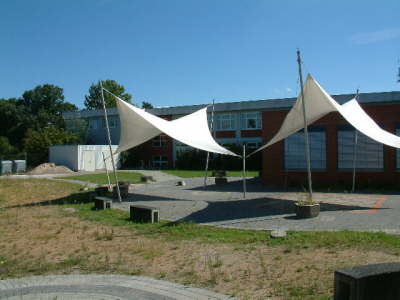 Wir leben Nachhaltigkeit!
Lunchliebe
Heiße Suppe für kühle Köpfe
Copyright 2018 BBS I Uelzen – Stefan Nowatschin
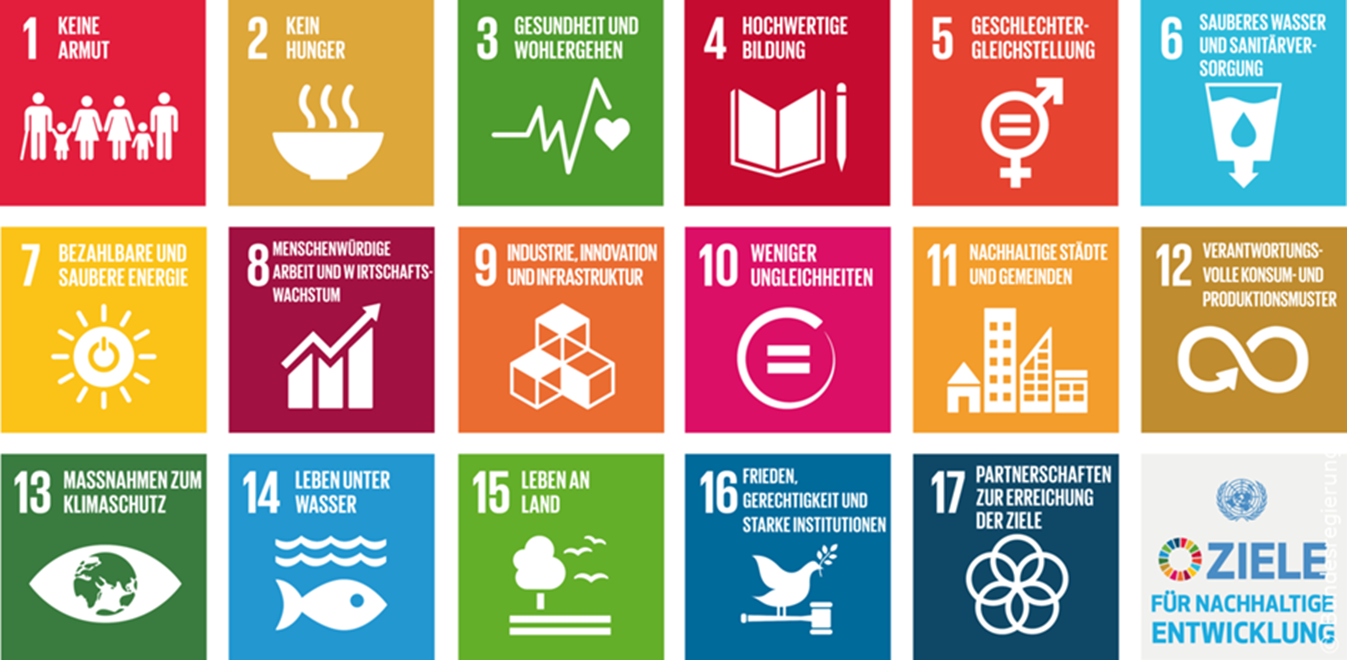 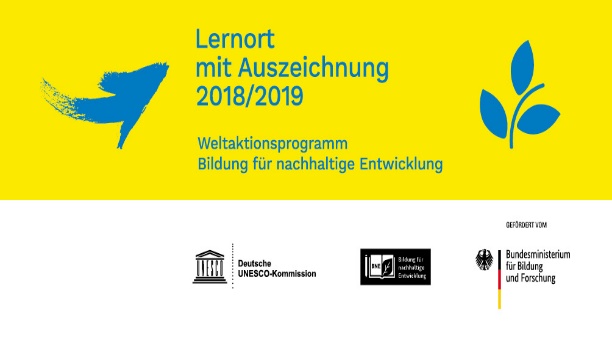 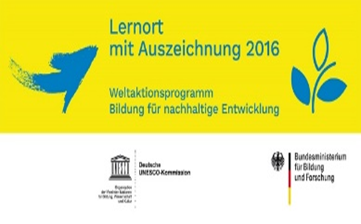 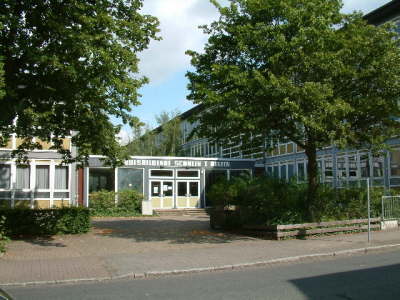 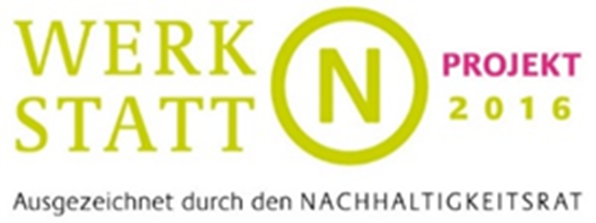 Copyright 2018 BBS I Uelzen – Stefan Nowatschin
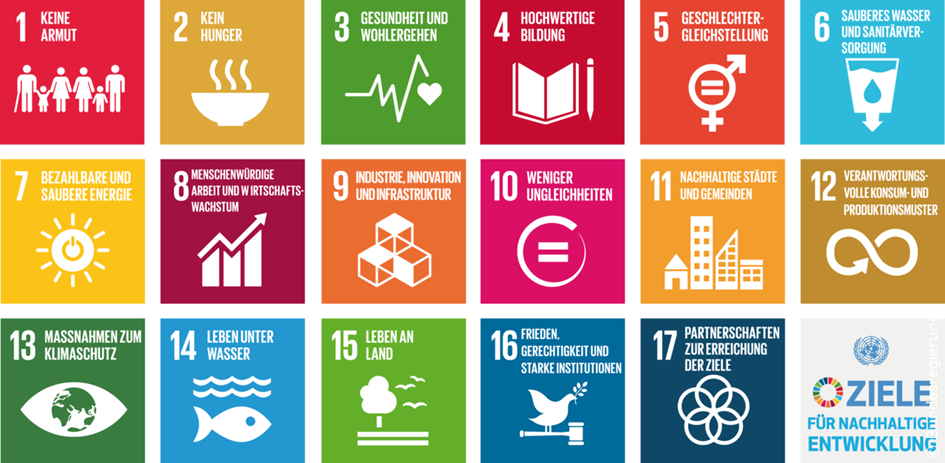 Im Februar 2020 wurde ein zweisprachiger BBS I Uelzen Informationsfilm produziert: www.bbs1-uelzen.de und https://www.youtube.com/watch?v=jf19H_UgFmo (vom Kooperations- und Finanzpartner Ostfalia – Prof. Dr. Launer dort eingestellt).
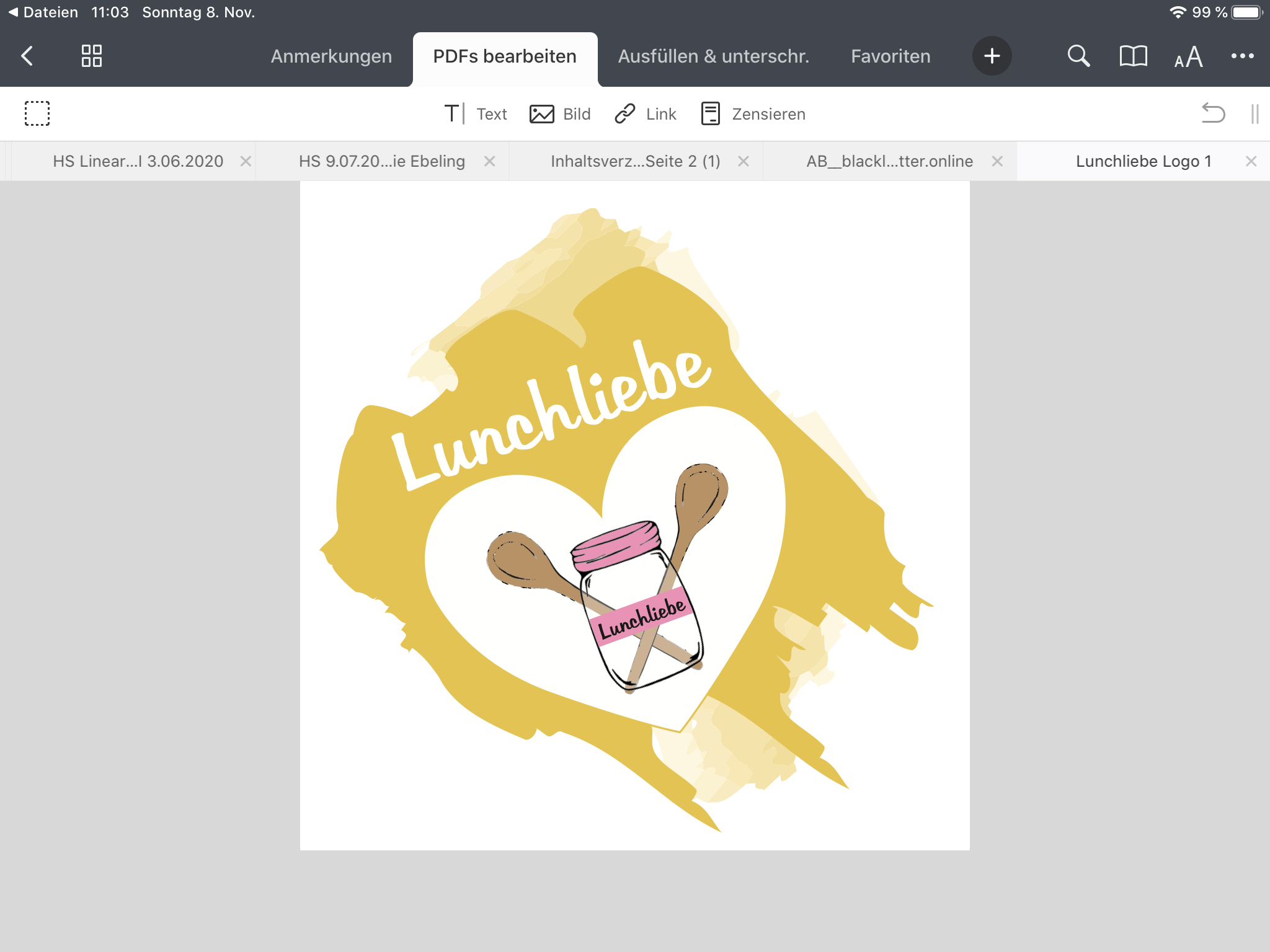 Heiße Suppen für kühle Köpfe
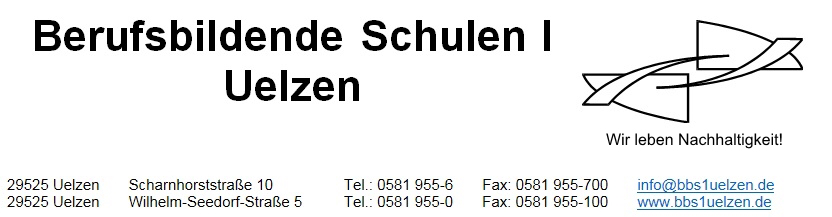 Project – BBSI – Business & Economics  – Mr.Nierath
By: Joolie, Nele, Vivien & Stefanie
4
Setup
Lunchliebe - what’s that?
Where can i get Lunchliebe?
Data & Research
The 4 P´s
Marketing – close up 
Spot
Pro & Cons
Résumé
5
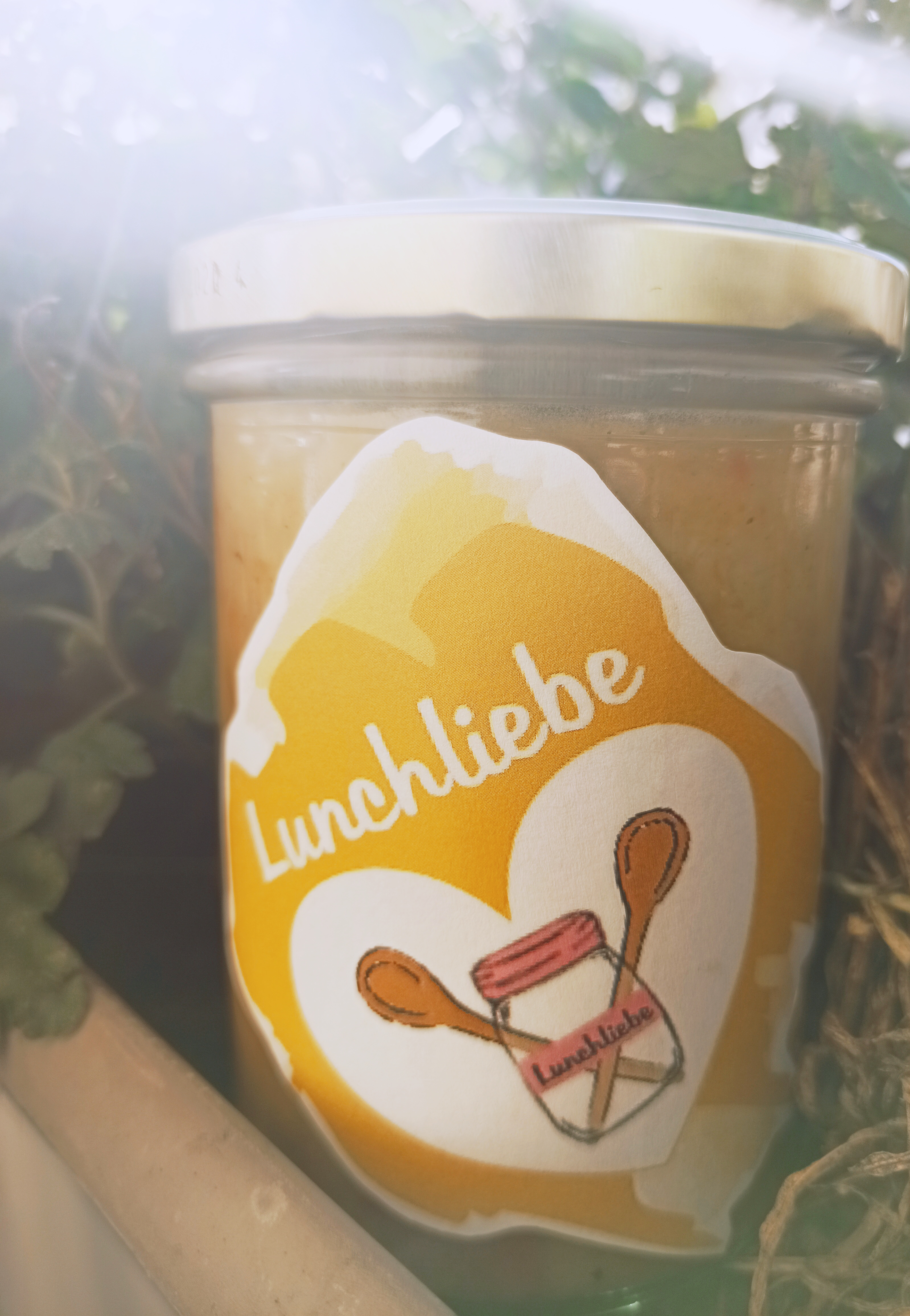 Just a Soup?
Traditionell recipes
Without any chemical additives
Prevents food waste
Pledge system avoids plastic waste
Powered by solar energy
Vegan
6
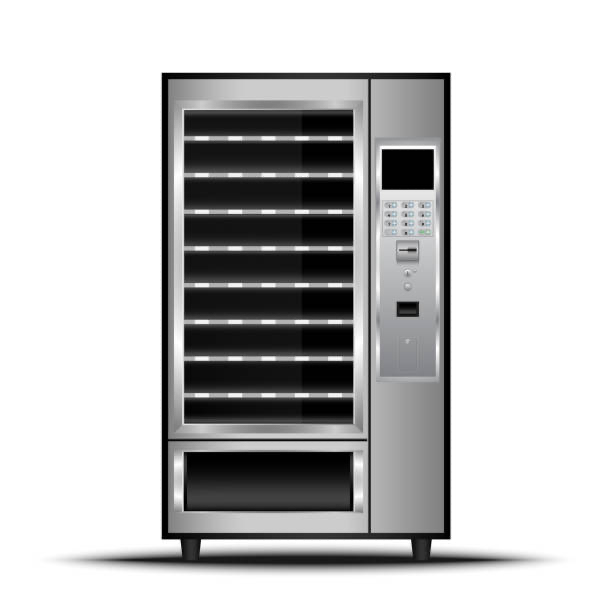 Bring your own spoon.
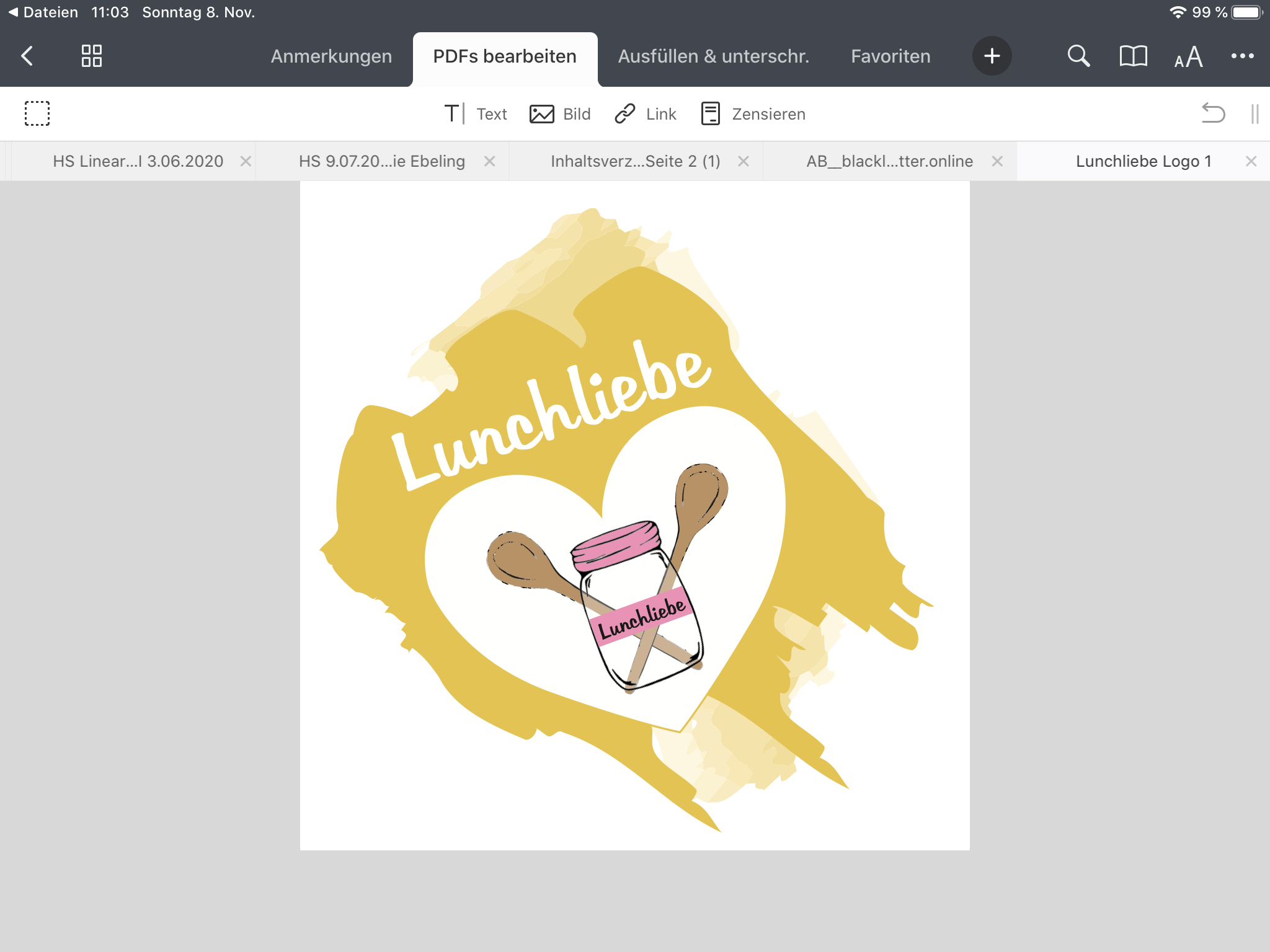 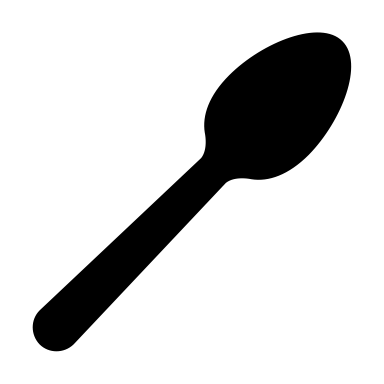 7
Age
55,50%
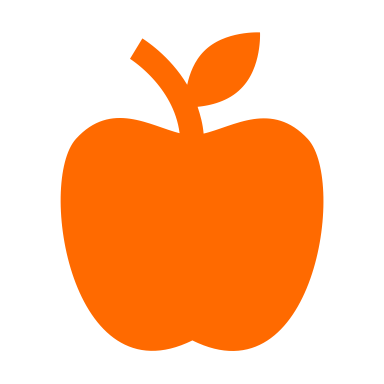 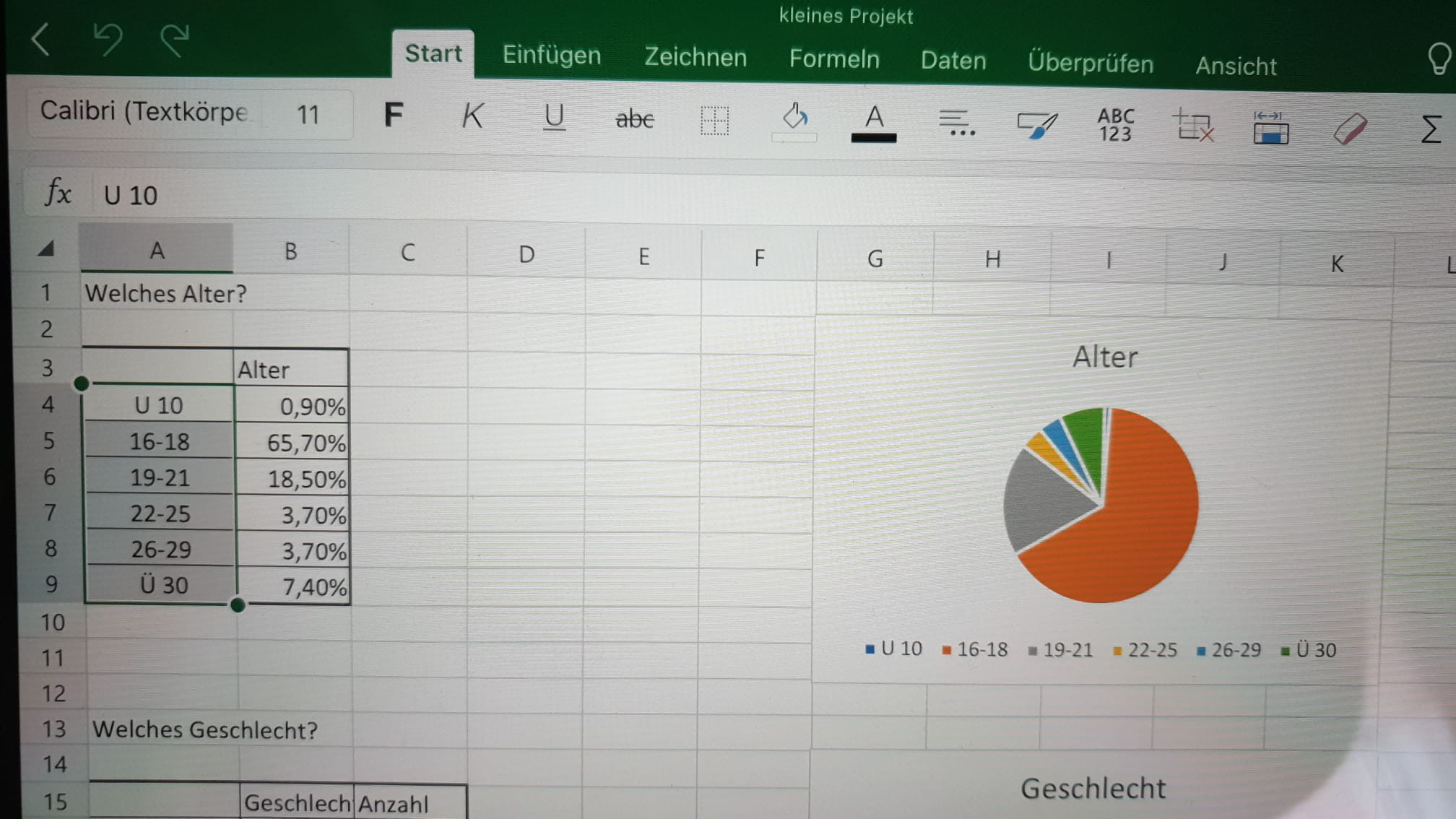 Healty nutrition
48,50%
Gender
Potential customers
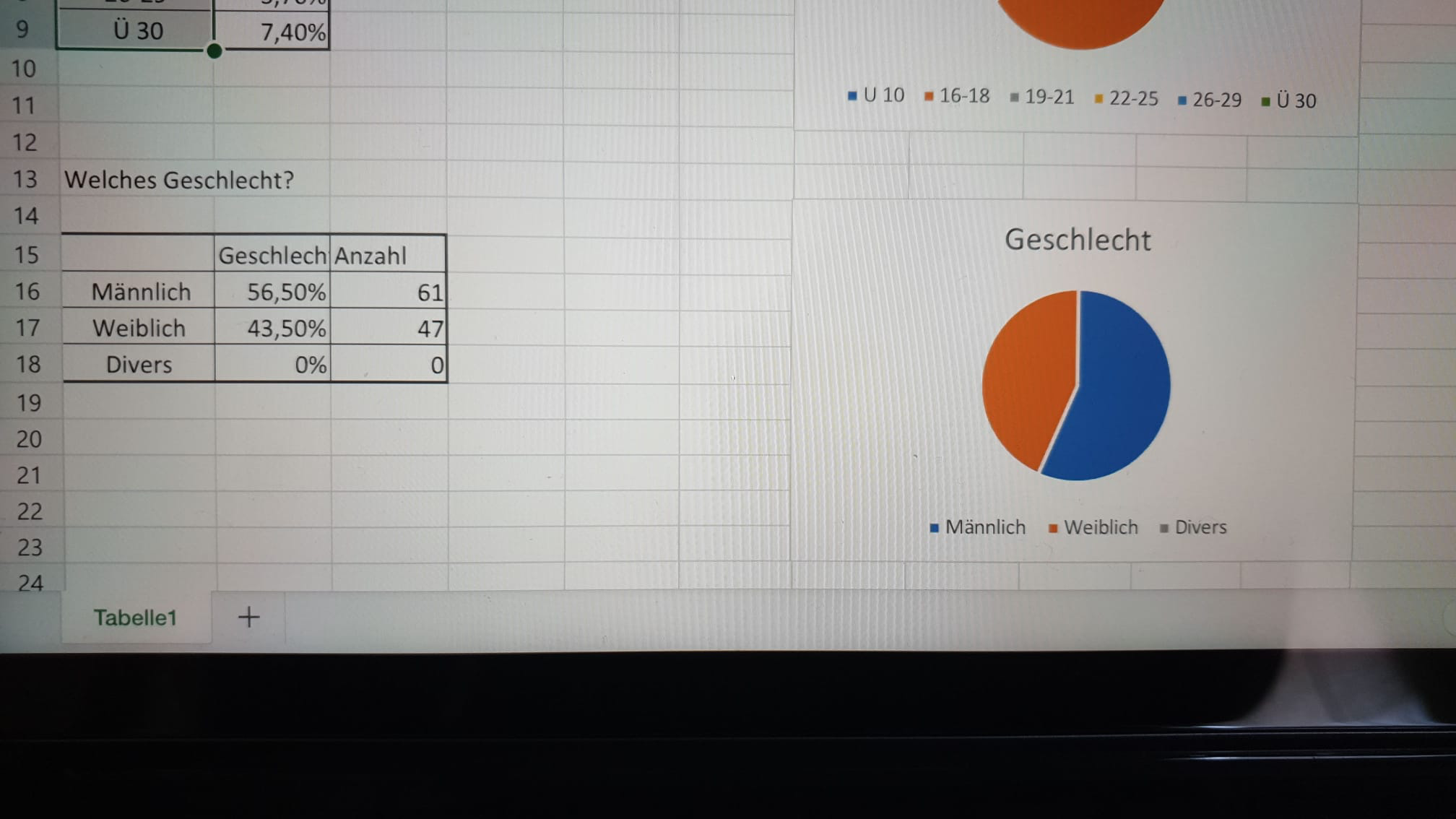 57,40%
Strongly interested
8
The 4 P´s
Price
Start with low price strategy 
Price = 3€ plus 1 € pledge
Introductory price catches interest
Product
Good for you!
Good for the environment 
Eco & fair
Promotion
Posters & Flyers
Instagram
Cooperation with Youtube influencer
Clip
Place
Sold via vending machines
Later cooperation with local supermarkets
9
Marketing
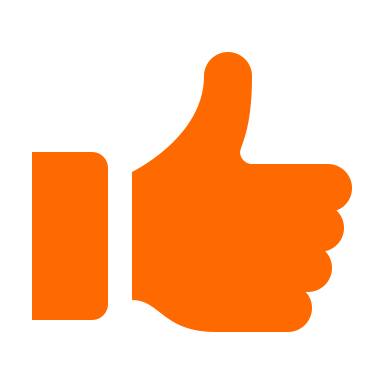 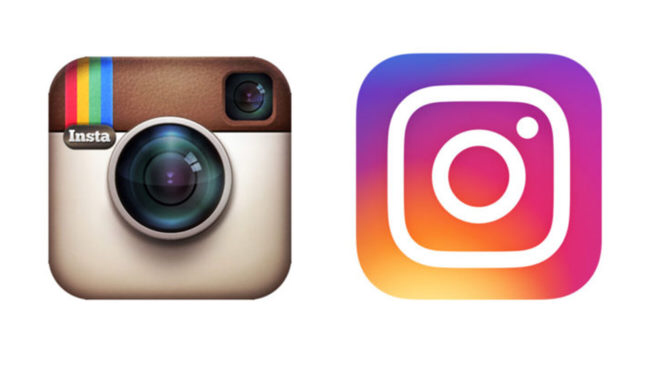 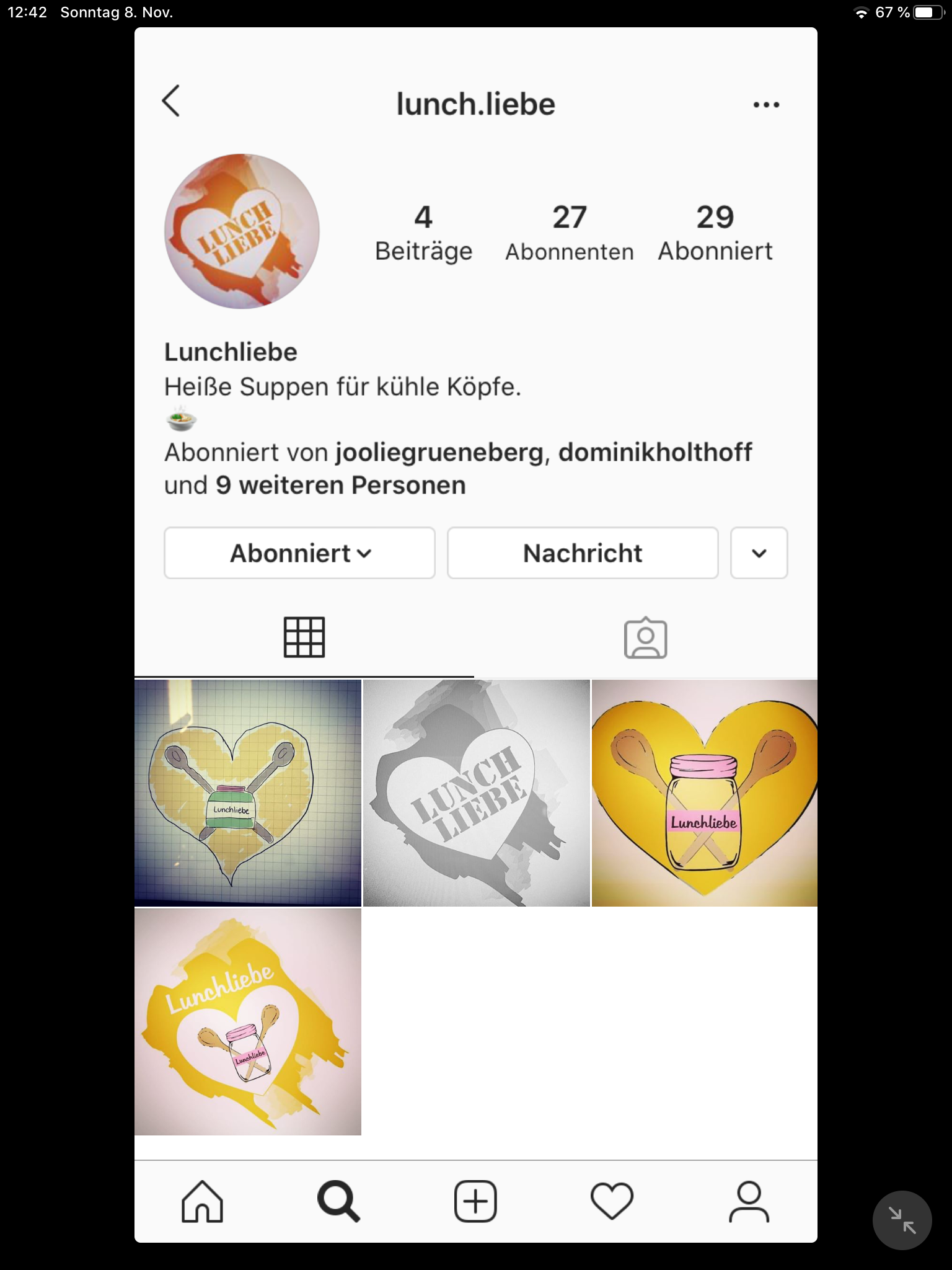 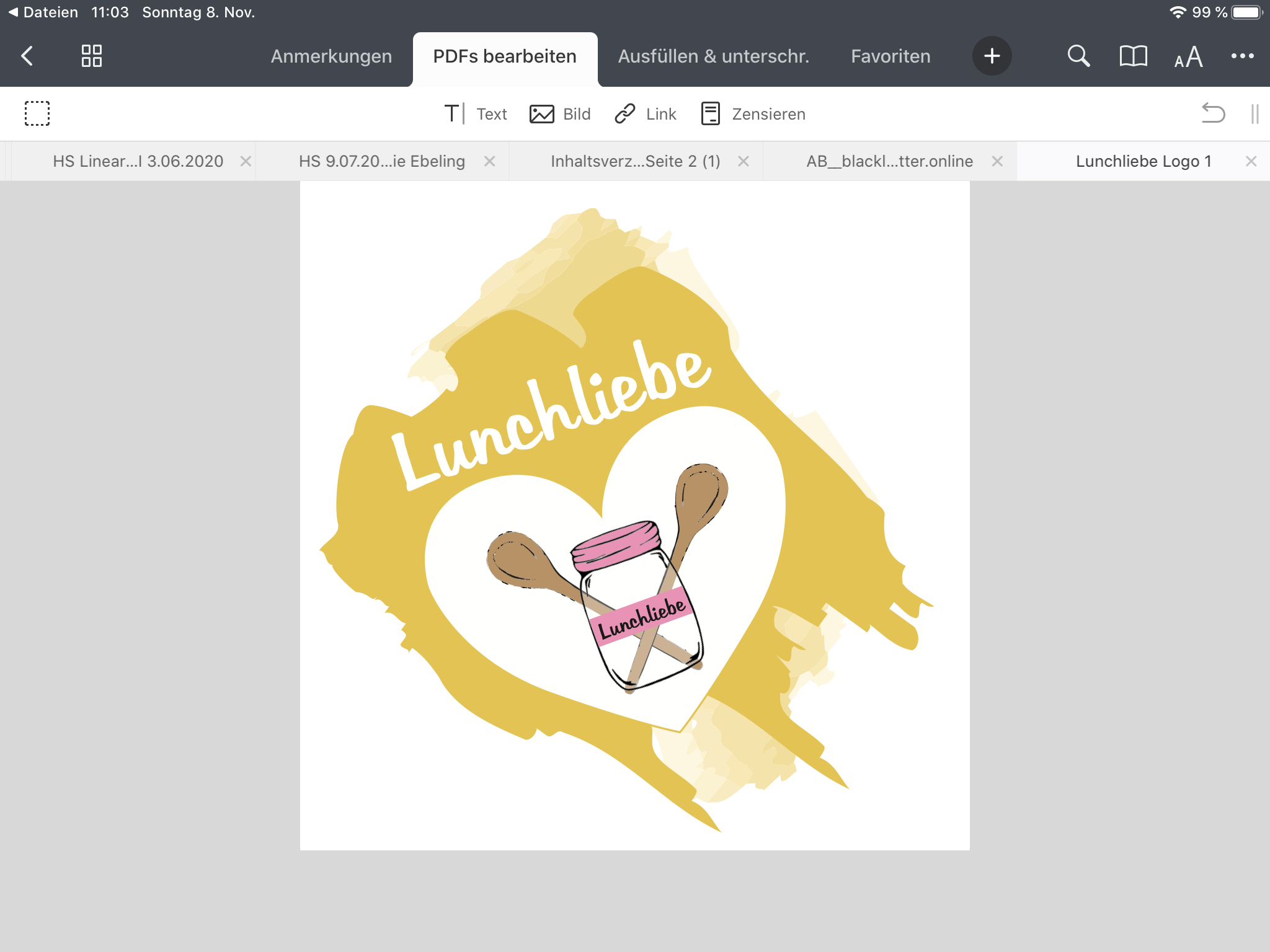 10
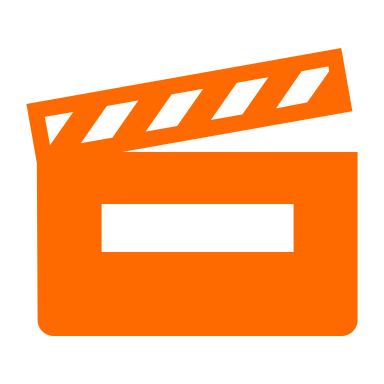 Advertising clip
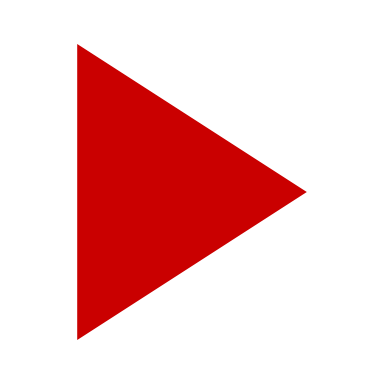 11
Pro & Cons
Pro
Affordable hearty     meal 
Always available 
Organic & healthy
Cons 
Meatlovers will not be satisfied 
Just available in the north of Germany
Pledge depends on the returning in schools
12
Less food waste
Organic & fair produced 
Always available
Less plastic & single use packaging
Animal friendly because plant based
Sustainable & keeps students healthy
13
Thanks!
Any questions?
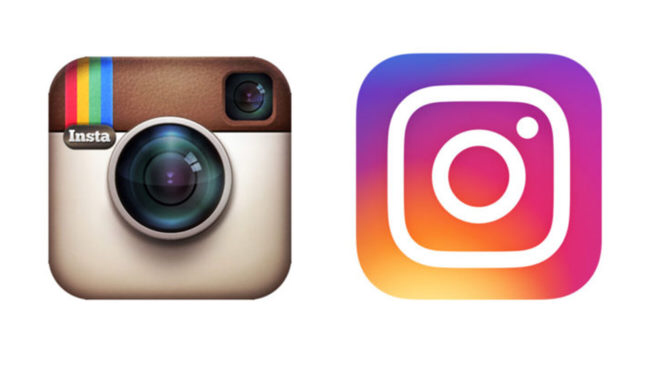 You can find us at:
lunch.liebe
14
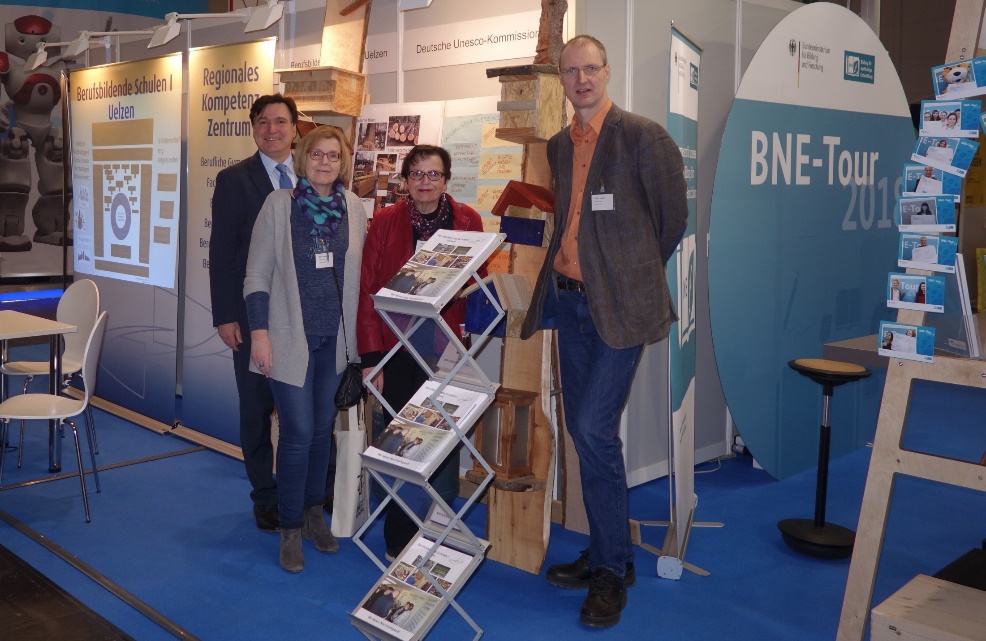 Copyright 2018 BBS I Uelzen – Stefan Nowatschin – All rights reserved.